First Nine Weeks-Unit 2China and India
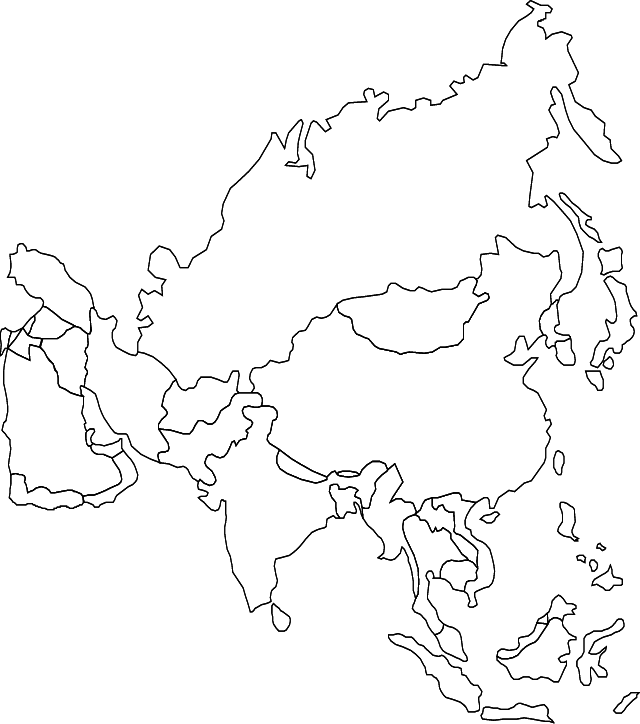 The Great leap Forward stressed what in China?
Extensive commercial farming & manufacturing
Mao’s attempt to remove all ties to China’s past was known as???
Cultural Revolution
Who was the Communist hero of China who took power in 1949?
Mao Zedong
Who controlled India from the 1700s until after the Seapoy Rebellion?
East India Company
Akbar tried to combine the religions of Islam, Hinduism, & Christianity into what religion?
Divine Faith
What is nationalism?
Loyalty based on 
a common history, culture, and/or religion
Who was the Nationalist leader of China?
Chang Kai-shek
Gandhi
Who felt that People should refuse to obey a law they felt was unfair?
Who were the Kuomintang
Chinese Nationalists or democratic government of China
The person with the most power in a parliamentary system is the???
Prime Minister
When India became independent, why were so many people unhappy?
The country was divided along religious lines
Who were the Red Guard?
Mao’s army of young people during the cultural revolution
Who is best remembered for their role in the Indian independence struggle.
Gandhi
Who did Chinese troops either arrest or kill for protesting for more freedom in Tiananmen Square?
CHINESE STUDENTS
First emperor to unite all of China.
Shi Huangdi
What are any material things  that are needed to conduct business…  Machines, computers, buildings… ?
Capital Goods
In 1997, the United Kingdom returned what to China?
HONG KONG
What happened to the Muslims when India gained its independence?
India was partitioned into East and West Pakistan.
In some countries a single authority decides what is produced. What type of economy is this?
Command Economy
What state has Pakistan and India fought over?
Kashmir
What is an Indian serving in the British military called?
Seapoy
What did Mohandas Gandhi call his program to gain independence from England?
Nonviolent or Passive Resistance
China’s improved wages and standard of living are caused by what?
Economic Growth
Or the opening of the economy to the free market
What does China specialize in today?
Consumer Goods (aka Wal Mart Goods
How did China go from a democratic republic to a Communist dictatorship in the middle of the twentieth century?
The Communist won control from the Nationalist in a violent 
civil war.
Entrepreneurs  do what in a market economy?
Take on the financial risk in starting a new business
True or FalseChina has a good record when it comes to Human Rights.**GIVE AN EXAMPLE**
FALSE
* Tiananmen Square Massacre*
What natural trade barrier separates China and India?
Himalayan Mountain
What Chinese leader was responsible for its economic growth?
Deng Xiaoping
What program did Mao start to take attention off himself and the government’s failures.
The Cultural Revolution.
The legislator is responsible for what in a parliamentary system of government?
Making and carrying out the laws
Who was China’s Nationalist Leader?
Chiang 
Kai-shek
When government does NOT favor a religion. Religion and government are separate.
Secular
What was the outcome of the Chinese civil war of the twentieth century?
The Communist won control from the Nationalist
What are a business’ employees or workers known as ?
Human Resources
What system of government has a central government that controls everything and power is not shared between states, counties or provinces.
Unitary System
What did India call their attempt to improve agriculture?
The 
Green Revolution
China
Communes, mass starvation, and economic failure are all associated with what country?
Largest land empire in world history.
Mongol
China has a communist led governments but there modern economies are said to be what type?
Mixed
Group of advisors that helps the leader of a country.
Cabinet
A buyer and user of goods and services is a…?
Consumer
What is the name of the war where the British took Hong Kong from China?
Opium War
What is it called when a state is occupied and controlled by members of another nation?
Colony
Give 4 examples of political trade barriers…
Tariffs
Sanctions
Embargos
Quotas
What system of government is a voluntary association of independent states that agrees to follow a weak central government.
.
Confederation System
What famous building did Shah Jahan build for his wife?
Taj Mahal
What political trade barrier places a tax on the goods or services coming into or leaving a country?
Tariffs
In what system of government is power shared by a powerful central government and states or provinces are given considerable self rule, usually through their own legislatures.

.
Federal System
What year did the communist take over China?
1949
In what type of government does a few people such as a dominant clan or clique have power and the group gets their power from either the military, wealth, or social status.  Also, elections may be held but offer only one candidate?
Oligarchy
In what type of government is the government “Ruled by the people” and individual freedom and equality is valued.  Where free elections are held and decisions are based on majority rule?
Democracy
India’s government operates as a Federal Republic.
Question-How is power distributed in a Federal Republic?
ANSWER-In a federal republic, power is divided between 
the national and state or regional governments.
In what type of government is the power to govern held by one person and where the power to rule is generally  inherited or imposed by military force?
Autocracy
A manufacturer of goods and services is a…?
Producer
What is it called when countries trade without any trade restrictions or barriers?
Free Trade
What was the nationalist government of China called?
Kuomintang
Gandhi’s main strategy for dealing with unfair British laws was to have his followers do what?
Non- Violent Protest
What is the Indian movie industry called?
Bollywood
What is anything that improves a countries work force such as education, health care…?
Human Capital
What type of government is ruled by a king or dictator?
Autocratic
What was the name of the largest Islamic Empire in India?
Mughals
What were the Four Modernizations?
China’s attempt to improve their economy during the 1970’s
What is Deng Xiaoping best known for???
Chinese leader was responsible for the economic turnaround in 1979
China’s economic growth has improved what?
Standards of Living and Wages.
To handle its population problem, which countries government instituted a one-child-per-family policy?
CHINA
How is a presidential democracy differ from a parliamentary democracy?
In a presidential democracy the executive branch is separate from the legislative branch.
Most workers in China and India are what?
Farmers
What political trade barrier limits trade with a particular country or specific business BUT DOES NOT stop all trade with the country?
Sanctions
What language is a mixture of Hindi and Persian?
Urdu
Plant that is used to make blue dye?
Indigo
What political trade barrier limits the amount of goods or services coming into or leaving a country?
Quotas
What are two major forms of democratic governments:
Parliamentary
Presidential
What political trade barrier stops all trade with the country?
Embargo
India’s Prime Minister is Narendra Modi
Question-How is the prime minister of India chosen?
ANSWER- prime minister chosen by parliamentary members of the majority party following legislative elections;
What type of government did China have when Mao ruled?
Dictatorship
Millions of people starved to death since they did not know how to farm on communes during what major event?
Great Leap Forward
What was the name of the young people who helped Mao during the Cultural Revolution?
Red Guard
Which jobs did Mao believe would help his country be successful?
Farming & Factory Work
The Chinese attacked pro-democracy demonstrators in what place in 1989?
Tiananmen Square
How would you describe most farms in India today?
Small and family owned
INDIA
What country has the largest democracy in the world?
Leaders from the same family.
Dynasty
What does India specialize in today?
Information Technology (IT)
Their Religion
What determined if a person would live in Pakistan or India when Britain granted freedom to the region?
What is the National People’s Congress?
The elected Chinese legislative assembly
Mao’s retreat into Northern China during the 1930’s was known as the
LONG MARCH
What Buddhist region located in southwest China has been controlled by Chinese, even though it was an independent country before 1950
TIBET
What effect did opening China up to foreign trade have on the country?
Improved the economy
What was the name of Bangladesh between 1947 and 1971?
East Pakistan
Great Soul
Gandhi’s nickname was “Mahatma.” What does this mean?
Market
China’s economy TODAY can best be described as mixed on which side?